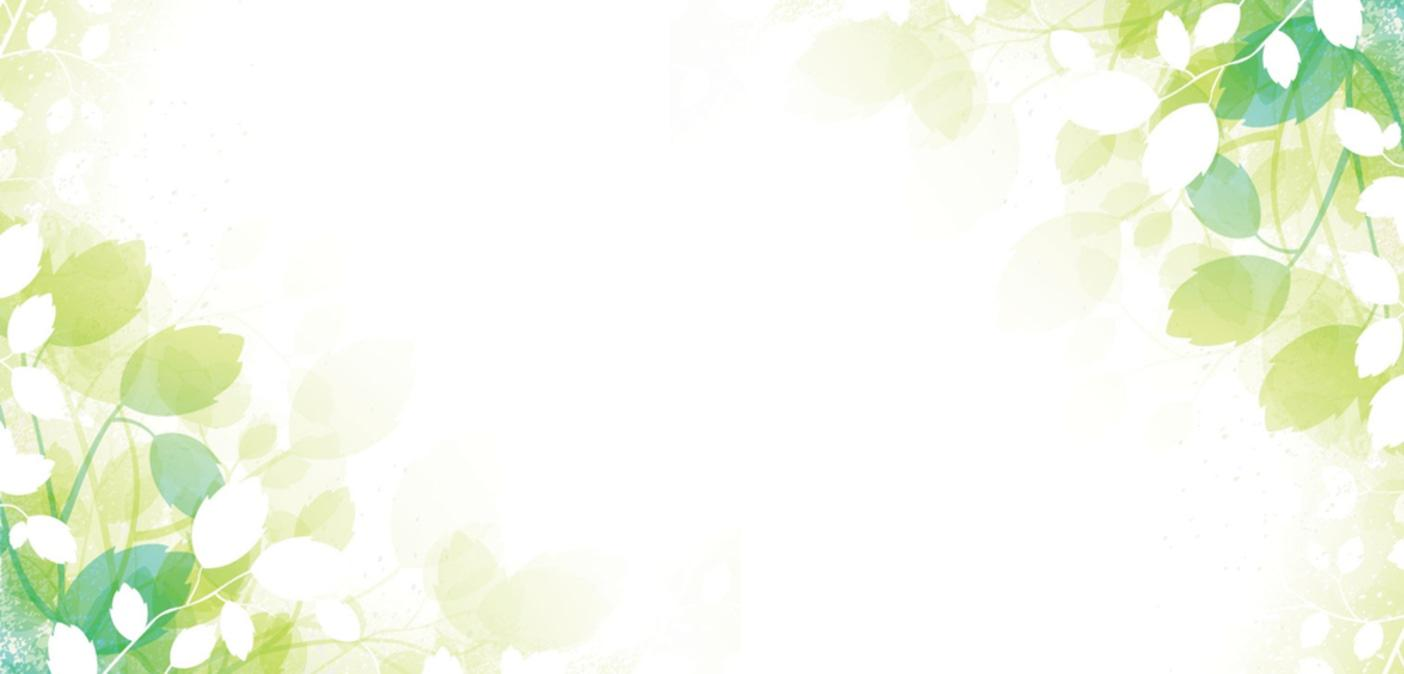 Муниципальное дошкольное образовательное учреждение «Детский сад № 8»
ПОДВЕДЕНИЕ ИТОГОВ ДЕЯТЕЛЬНОСТИ ДОУ  
ЗА ЛЕТНИЙ ОЗДОРОВИТЕЛЬНЫЙ ПЕРИОД
2021 ГОДА
Август, 2021
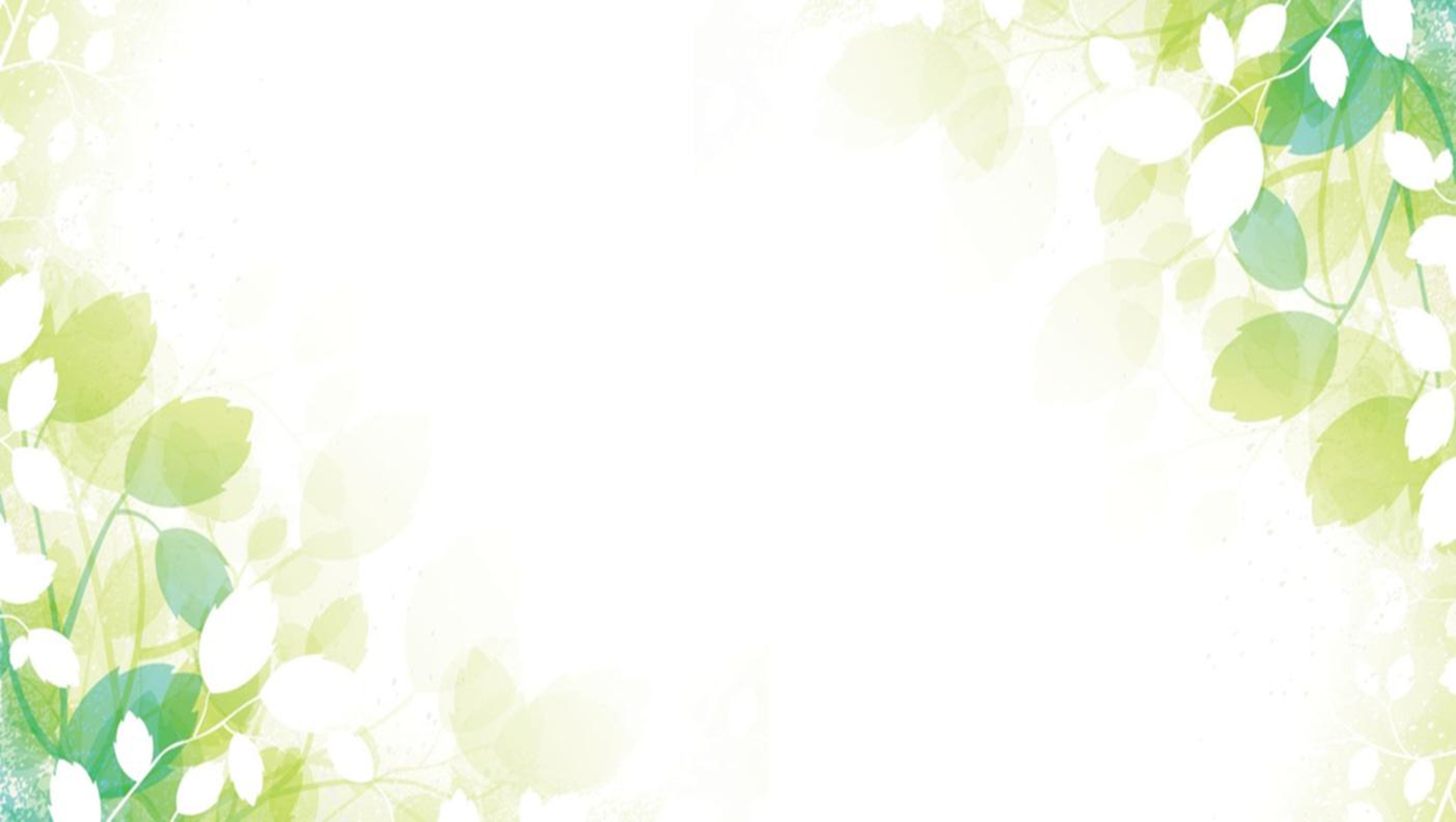 Цель и задачи летней оздоровительной работы
Цель:  организация летнего оздоровительного отдыха детей раннего и дошкольного возраста с сохранением и укреплением физического, психического и социально-нравственного здоровья с учетом их физиологических потребностей и возможностей.
   Задачи:
1. Формировать у дошкольников привычку к здоровому и активному образу жизни, навыки безопасного поведения;
2. Развивать познавательную активность и интересы;
3. Прививать любовь к природе, воспитывать бережное отношение к ней, формировать начальные экологические знания;
4. Повышать компетентность педагогов в вопросах организации летней оздоровительной работы;
5. Обеспечивать методическую помощь при планировании и организации разных видов деятельности воспитанников в группе и на территории детского сада;
6. Повышать компетентность родителей в вопросах организации летнего оздоровления и отдыха детей;
7. Привлекать семьи воспитанников к участию в образовательной деятельности и реализации планов по оздоровлению и летнему отдыху детей в детском саду.
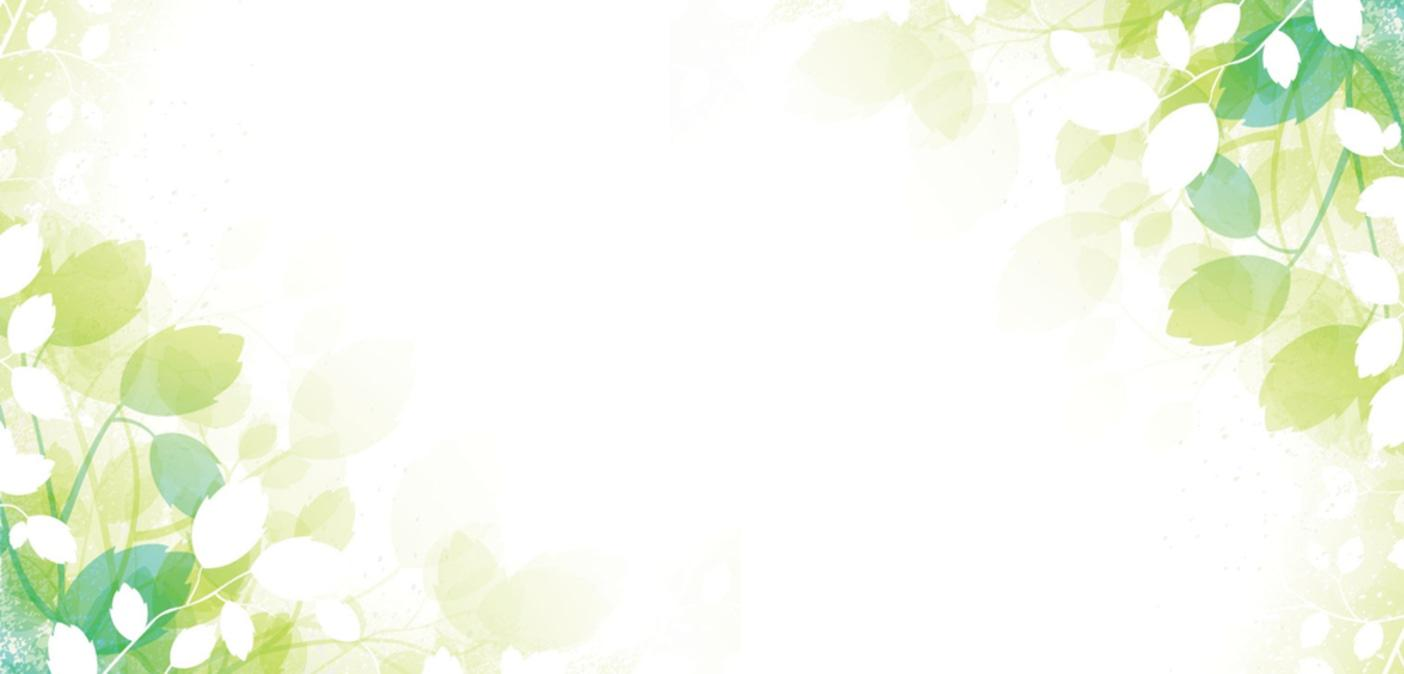 Принципы
Принцип вариативности моделей познавательной деятельности, который отрицает единую программу и форму обучения. Каждый ребенок имеет право познавать то, что именно его привлекает посредством самых разных видов деятельности. 

Принцип развития самоценных форм активности: ребенок совершенствуется в выбранных им видах деятельности, задача воспитывающего - помочь ему в этом. 

Принцип общего психологического пространства: для реализации этого принципа используются такие способы познания, где педагог и ребенок могут взаимодействовать, например, игры, труд, беседа, совместные наблюдения, опыты и т.д. В этом случае процесс познания будет протекать как сотрудничество. 

 Принцип игрового познания предусматривает реализацию различных видов деятельности через игру.
Основные направления работы 
в летний период
Административно-хозяйственная
 деятельность
Организационно- методическая ждеятельность
Физкультурно-оздоровительная деятельность
Воспитательно-образовательная деятельность
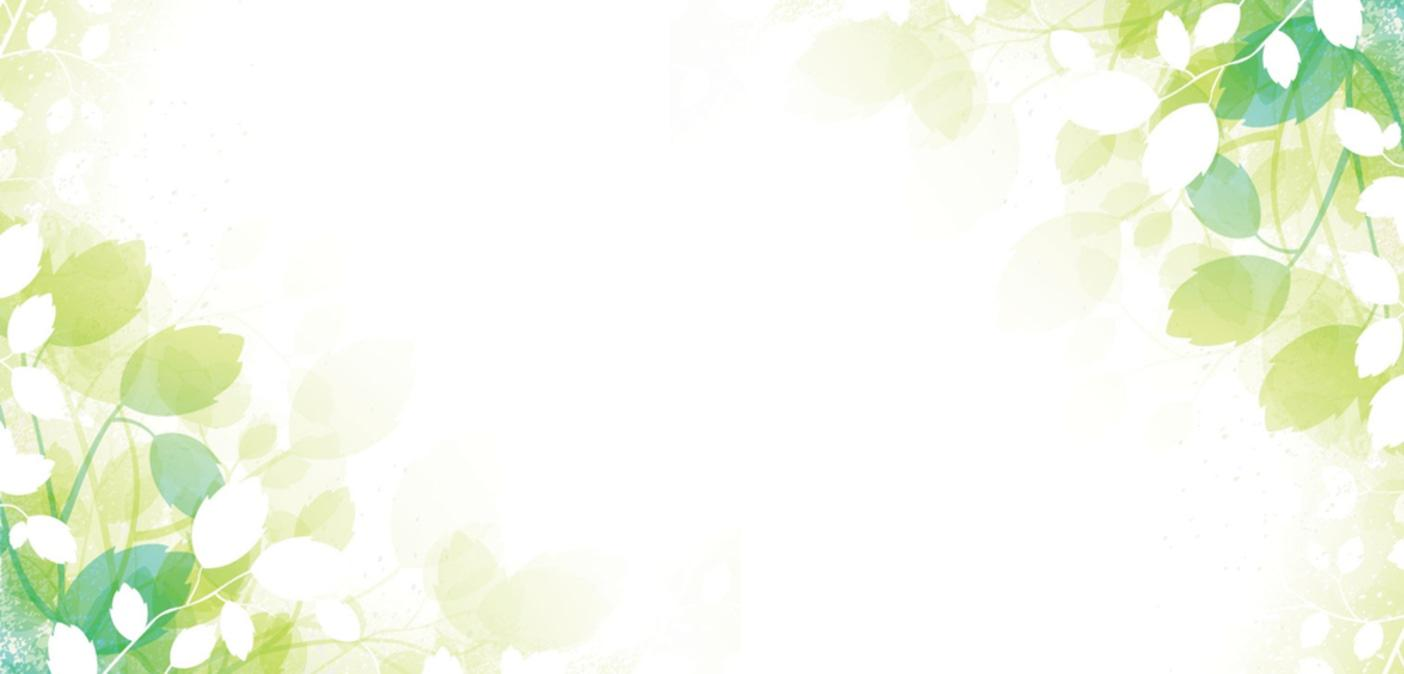 Вспомним, как это было …
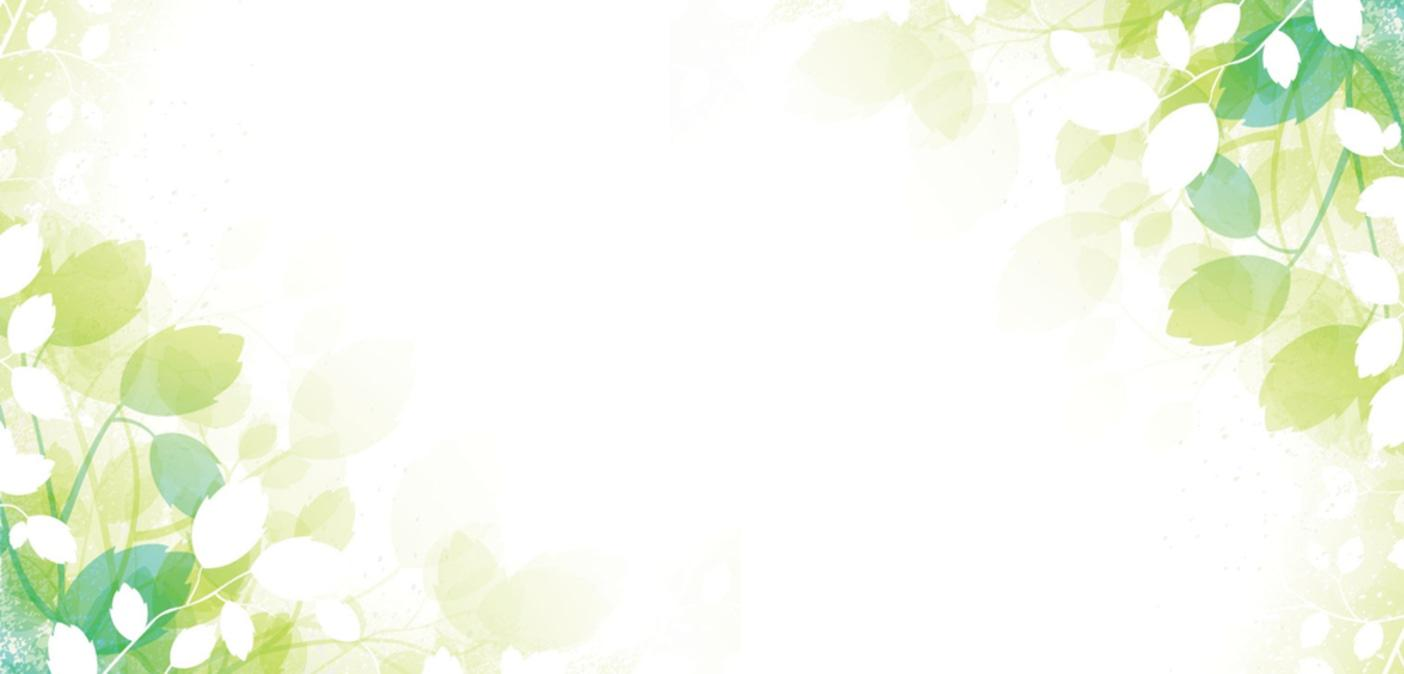 Красота вокруг нас
 1 корпус
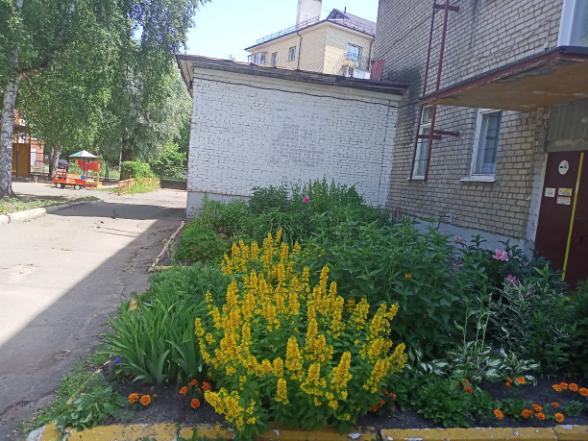 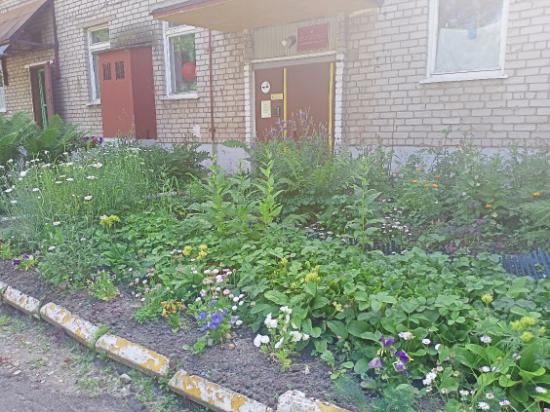 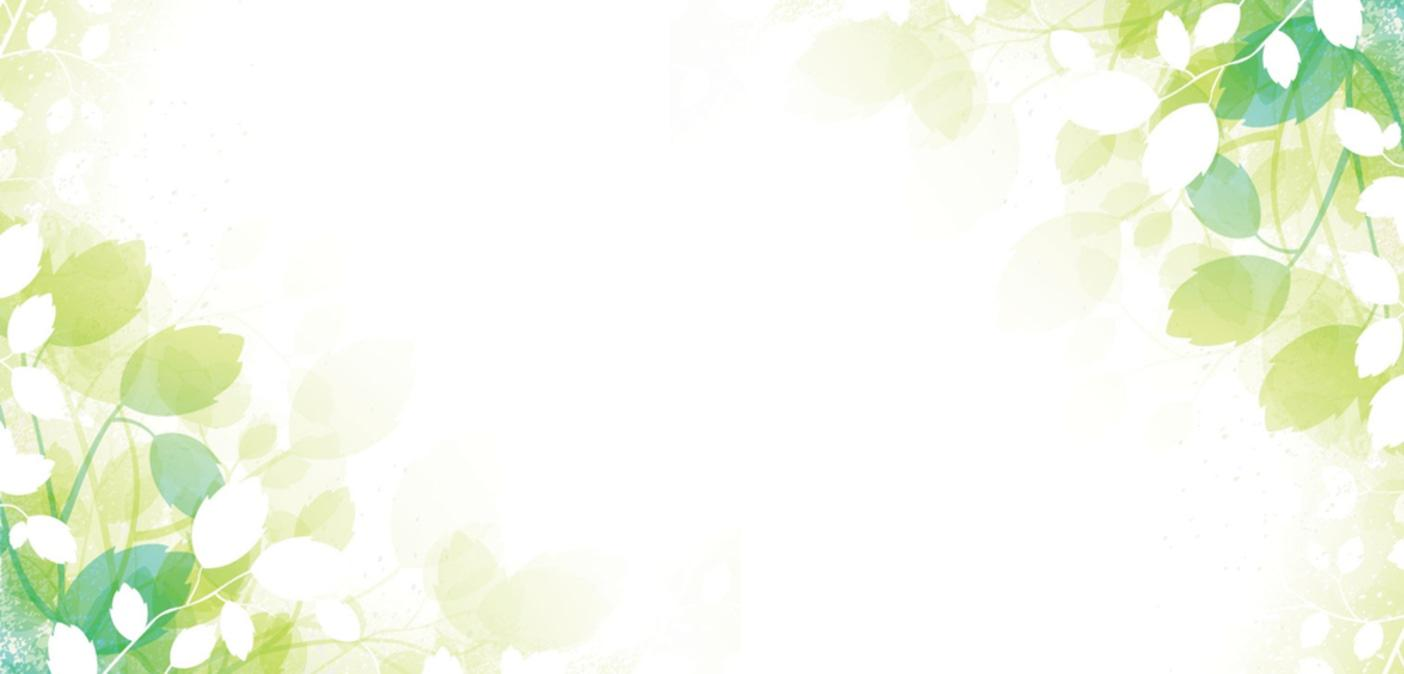 Красота вокруг нас
 2 корпус
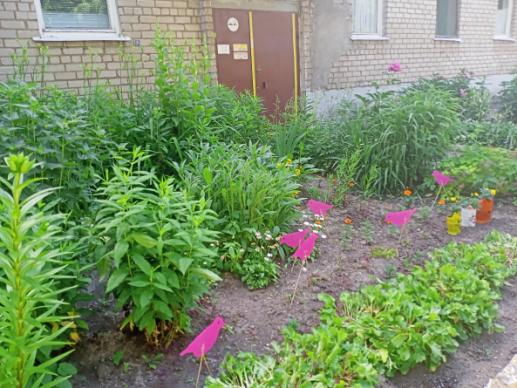 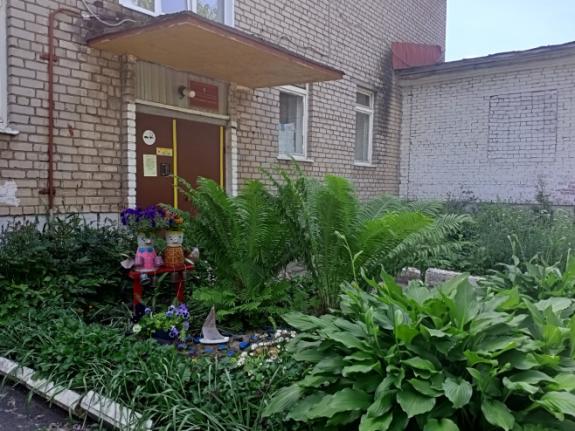 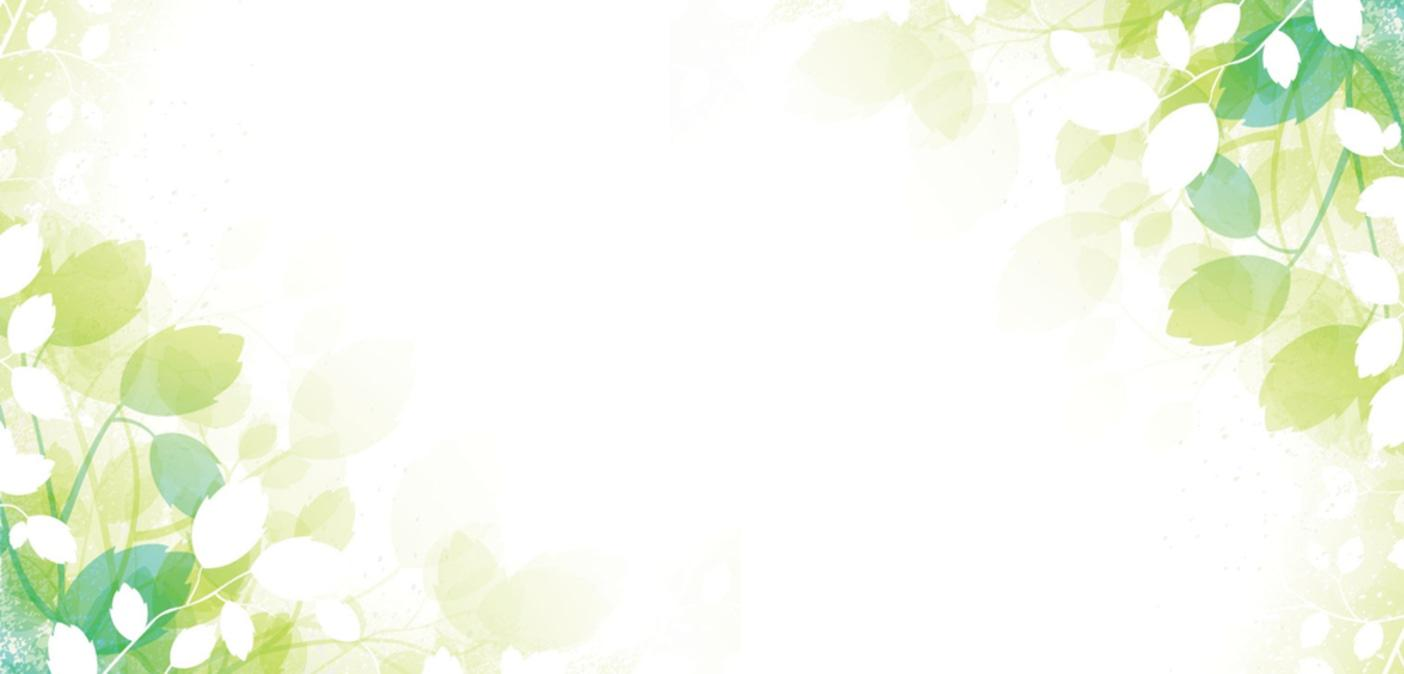 Красота вокруг нас 3 корпус
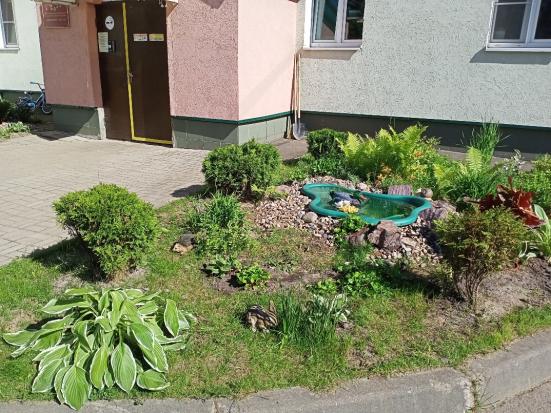 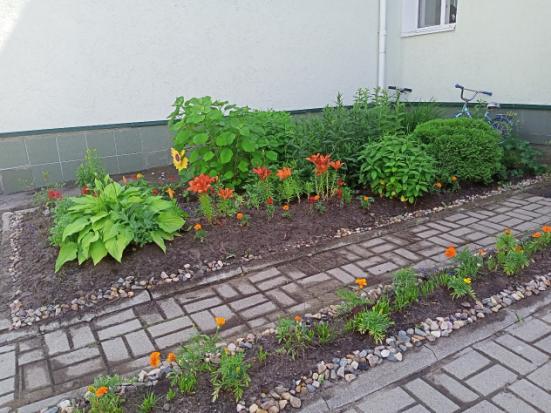 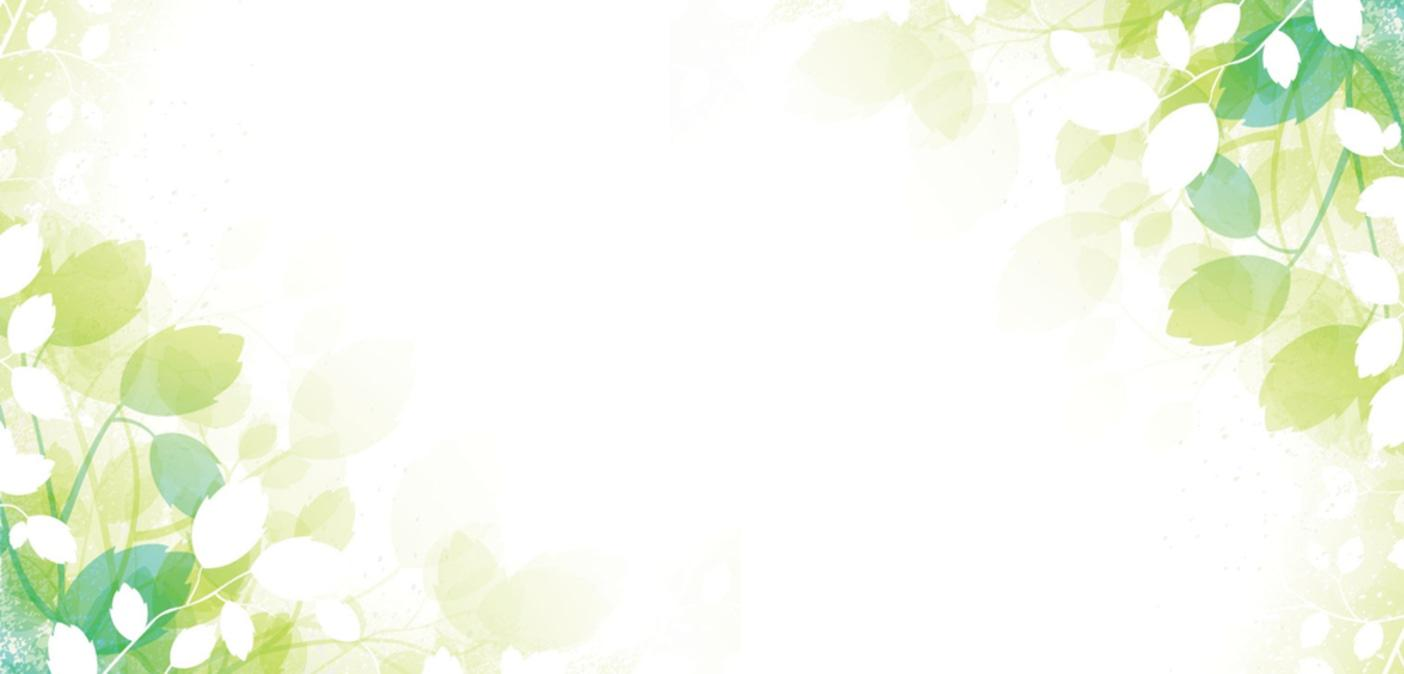 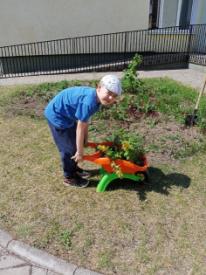 Наблюдения и труд детей в природе
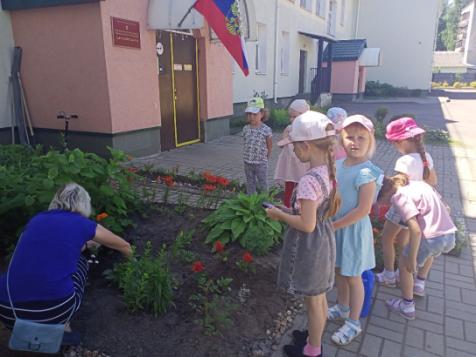 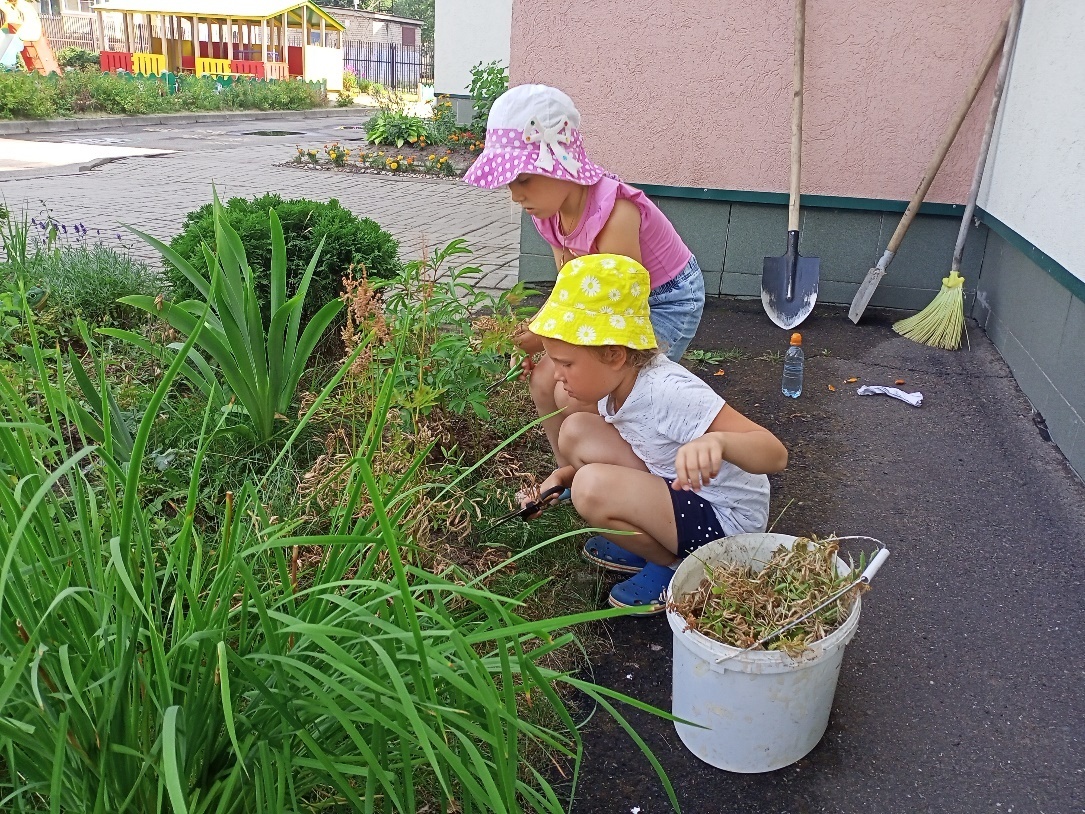 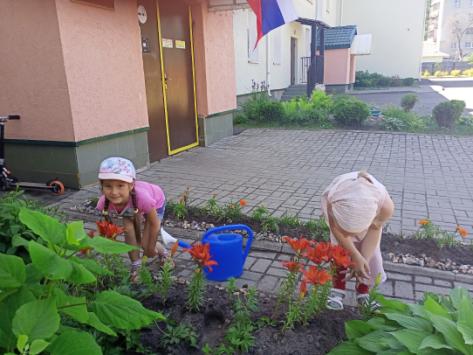 Занятие девочек в творческой мастерской на тему:«Наряды для подружек»
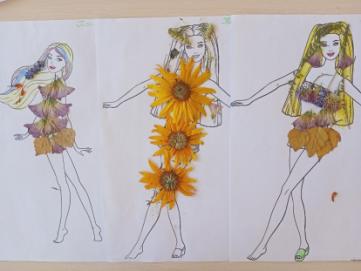 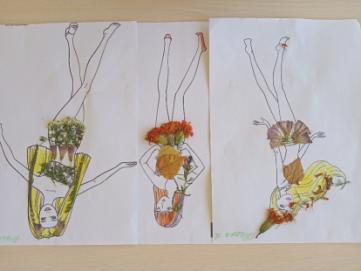 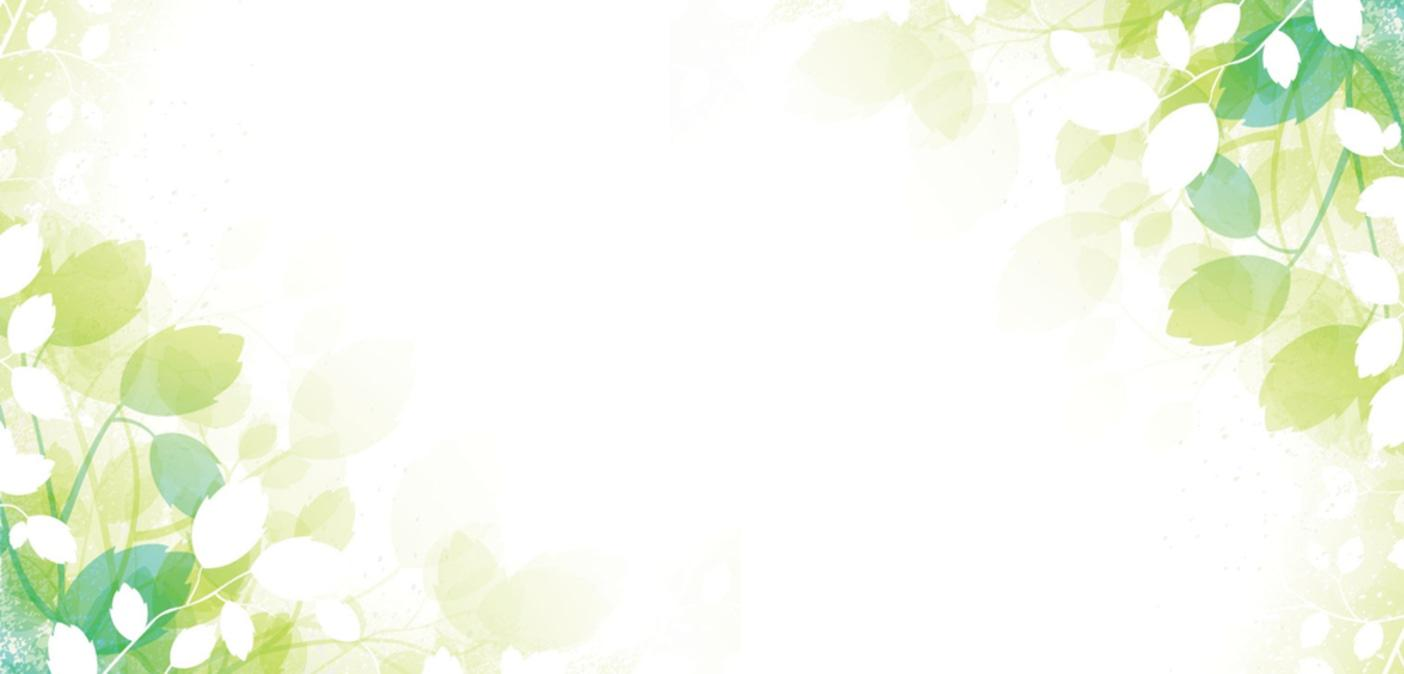 Развитие двигательной активности детей 
на прогулке
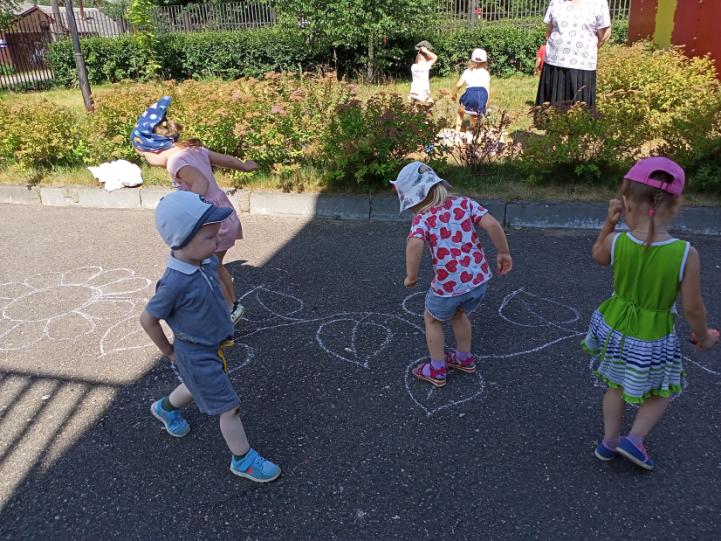 Тематическое занятие с детьми по раздельному сбору мусора
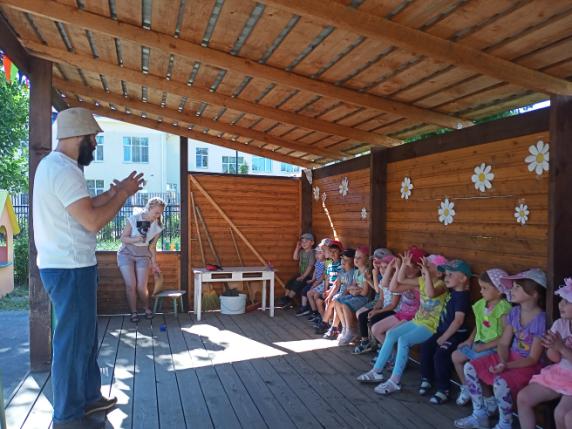 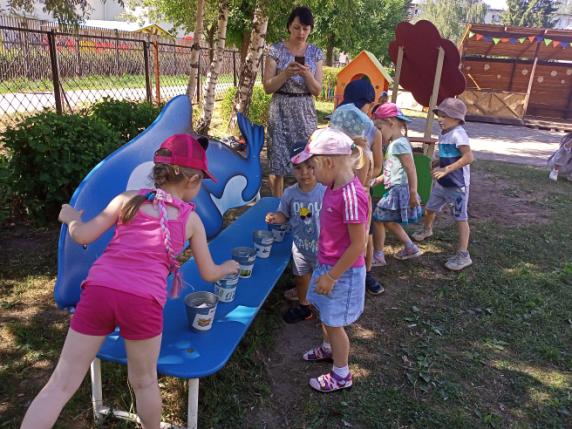 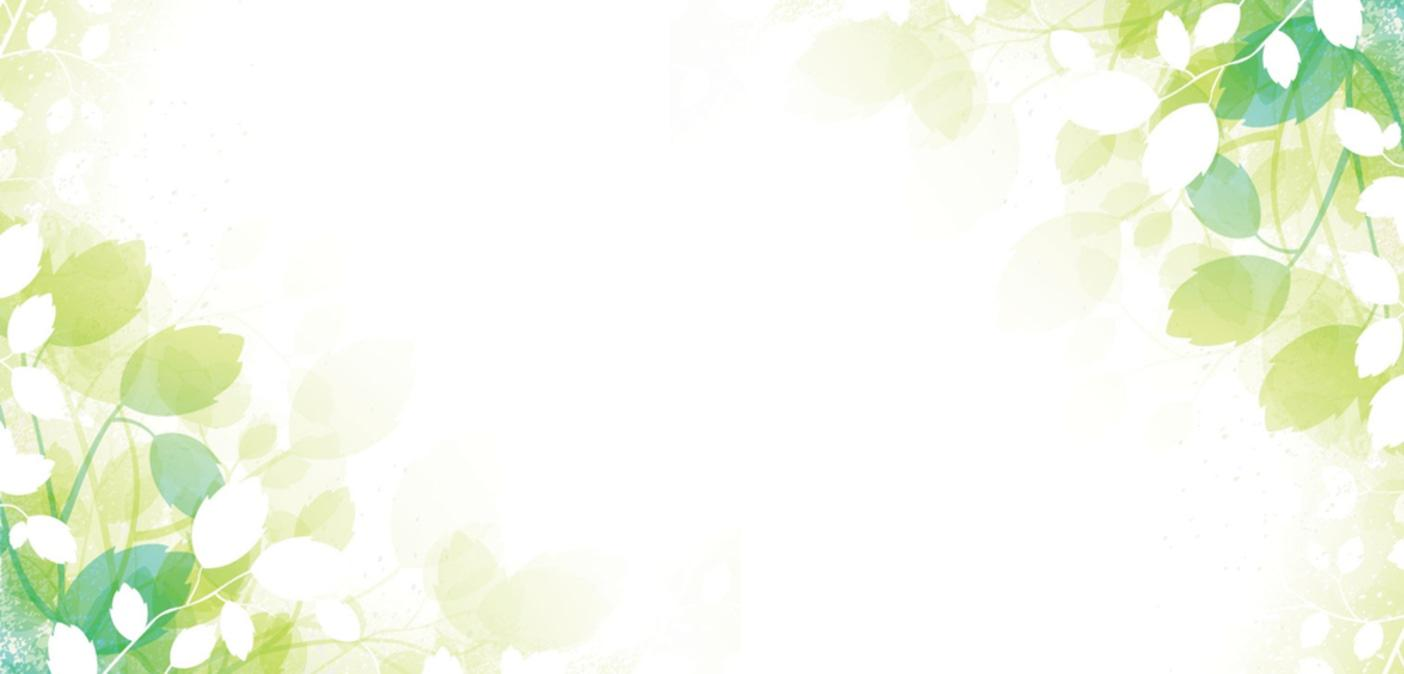 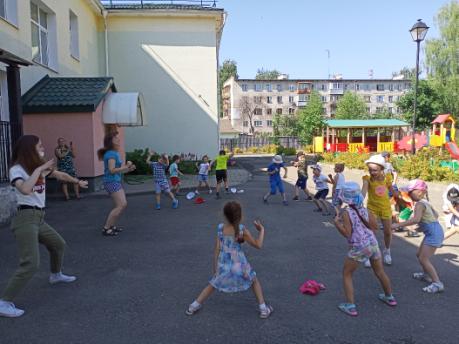 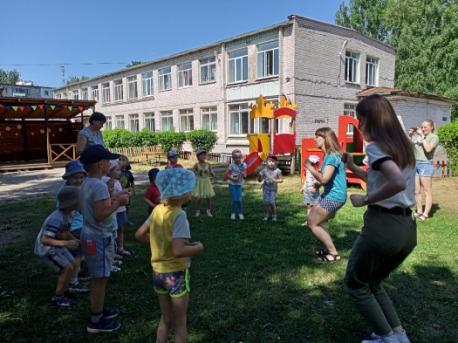 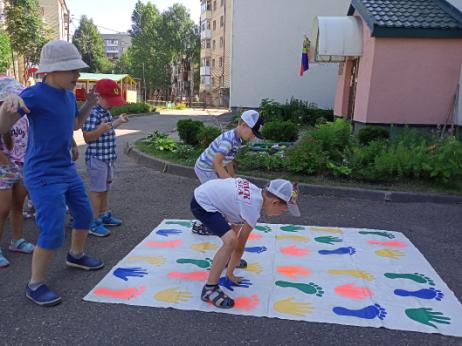 Развлечение для детей
«Ромашковое настроение»
Тематическое занятие по профилактике несчастных случаев на воде
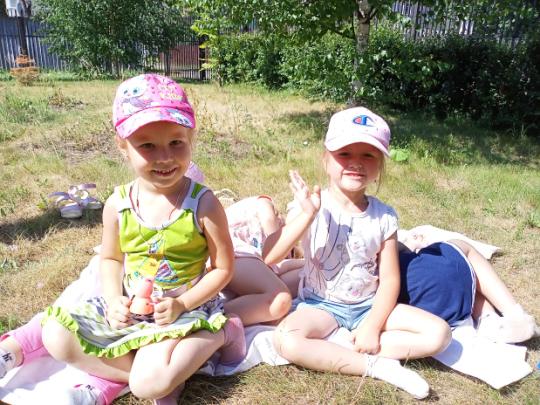 Лето, жара, июль …
Закаливающие процедуры
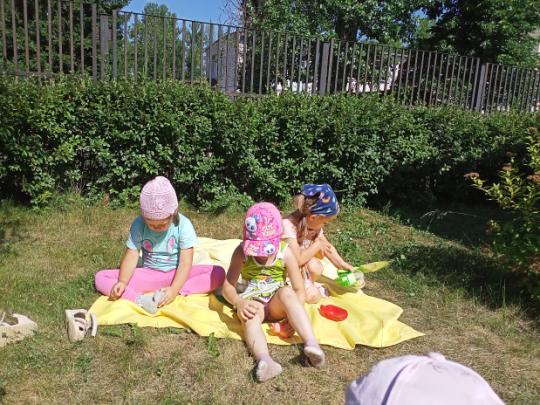 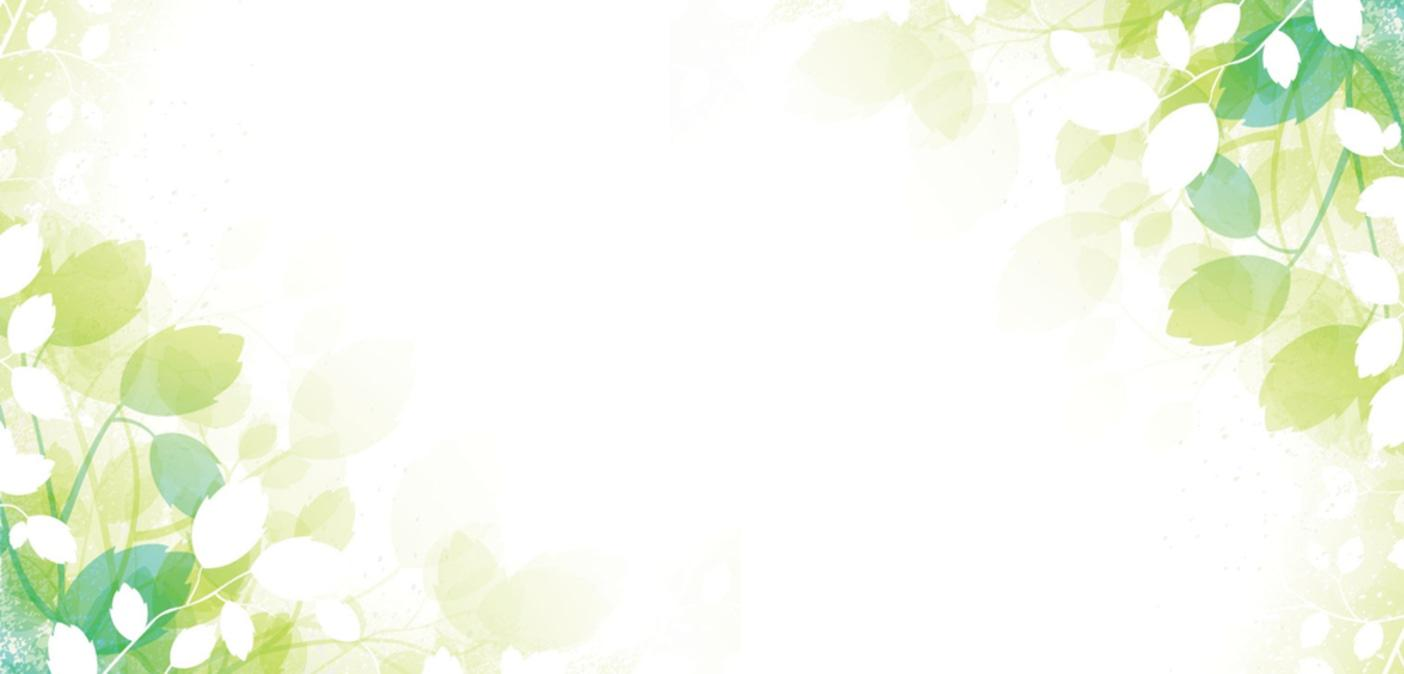 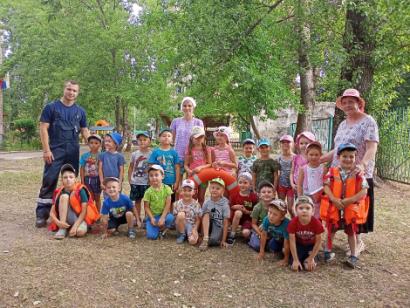 Учебно-тренировочное занятие с детьми "Безопасность людей 
на водных объектах"
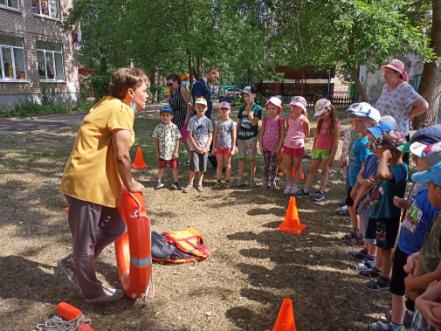 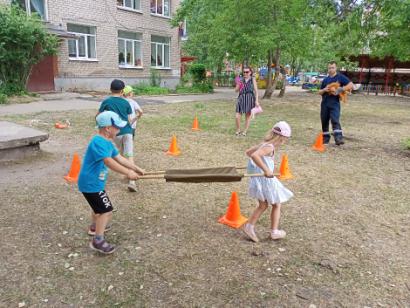 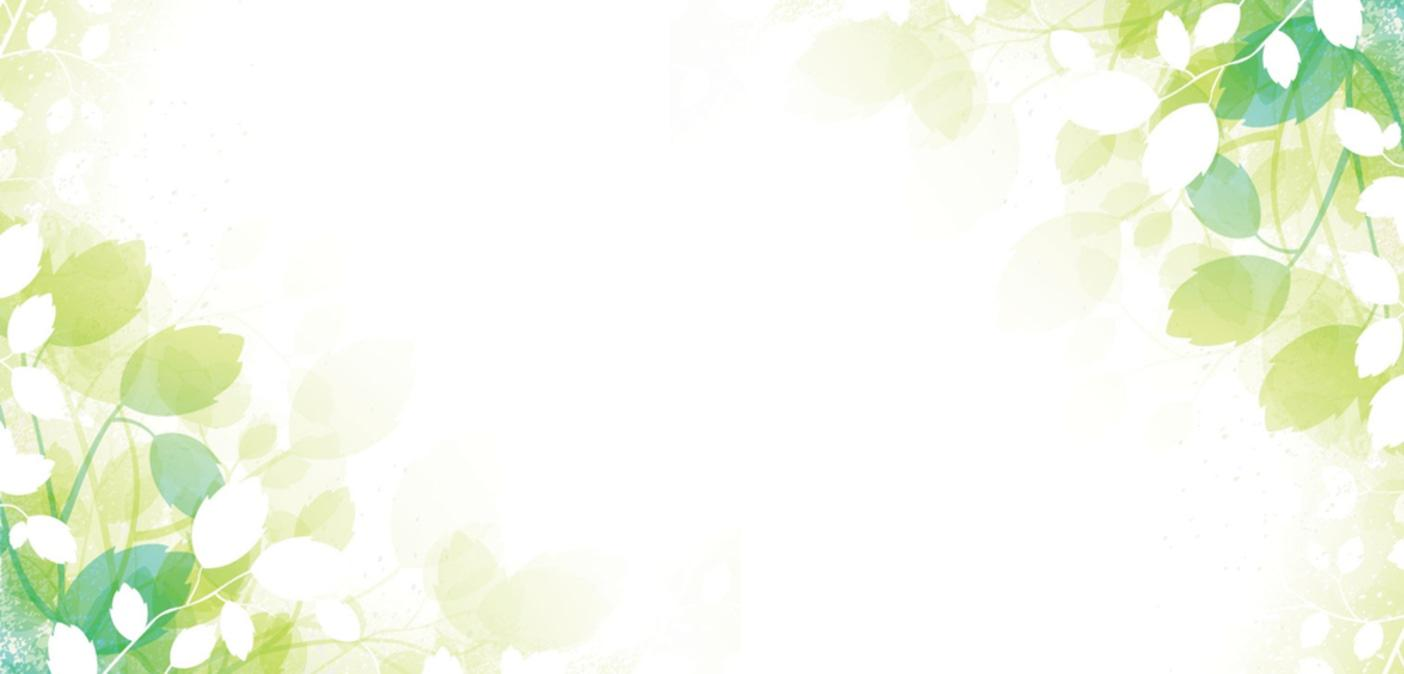 Учебно-тренировочное занятие с детьми 
«Безопасность людей 
на водных объектах»
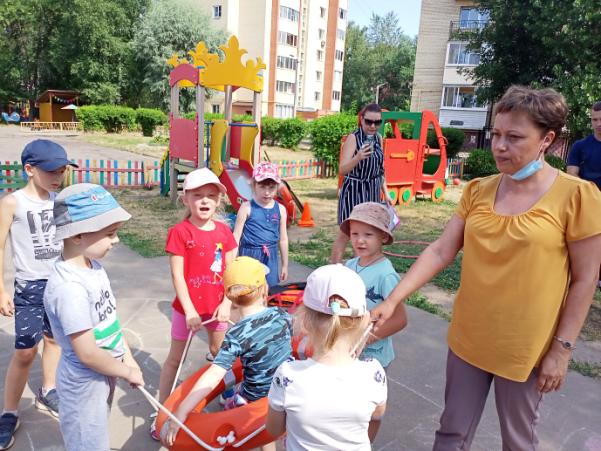 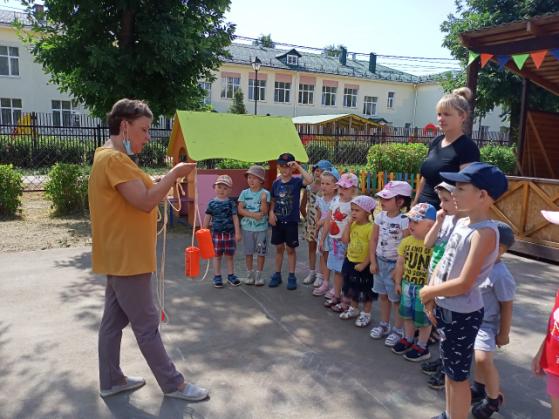 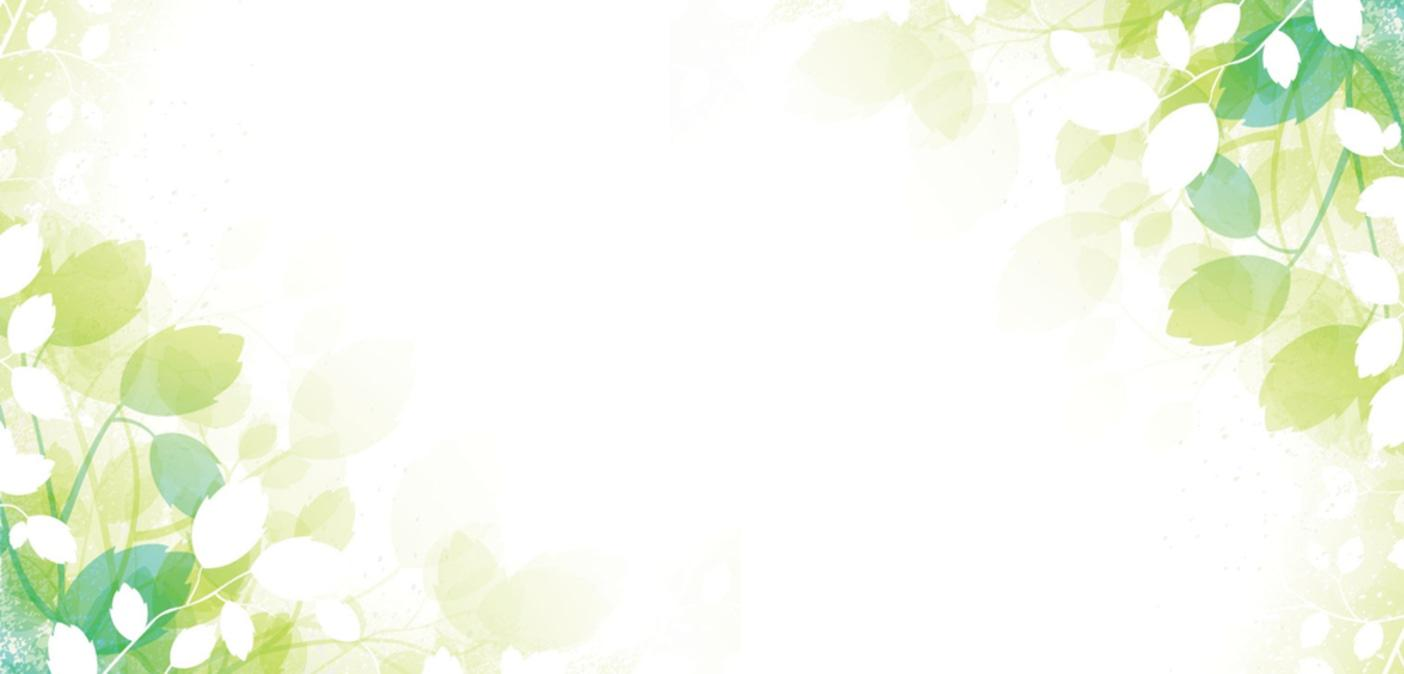 Восвод предупреждает: опасность на воде!
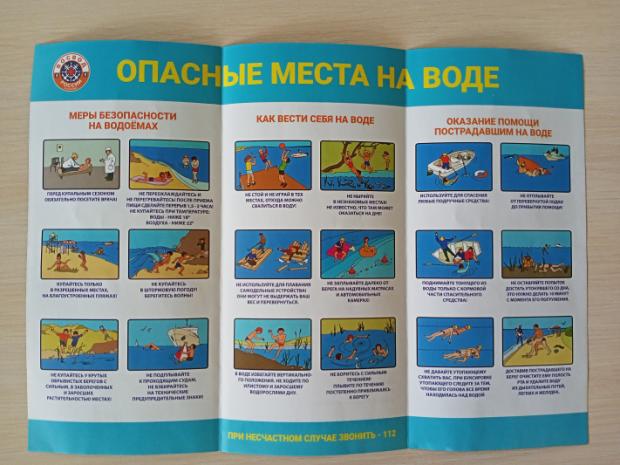 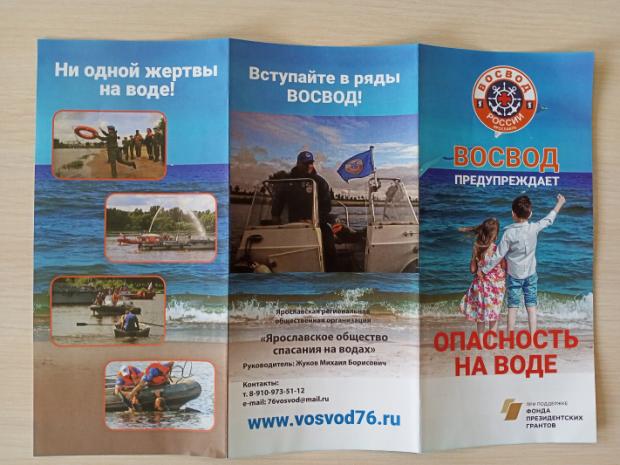 Развлечение для детей «Вальс цветов»
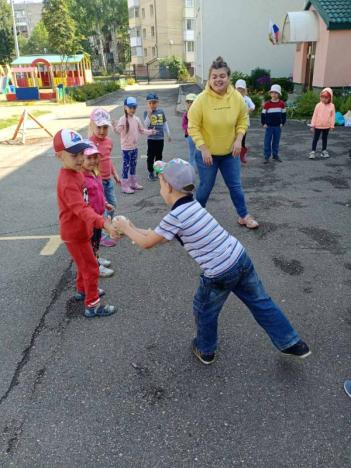 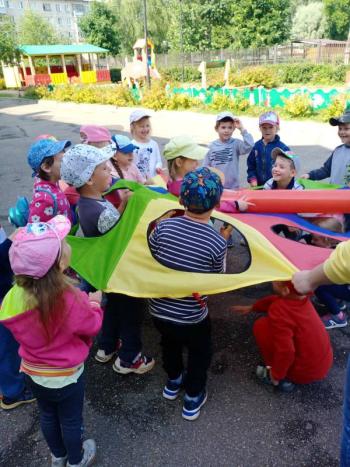 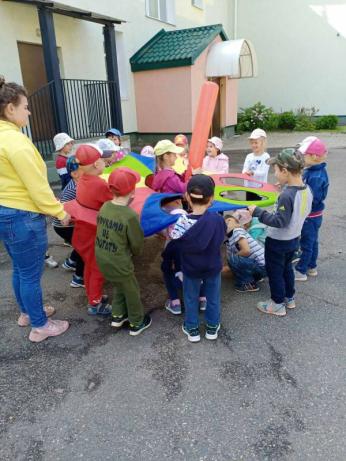 Занятие-тренинг по обучению 
безопасному поведению с собакой
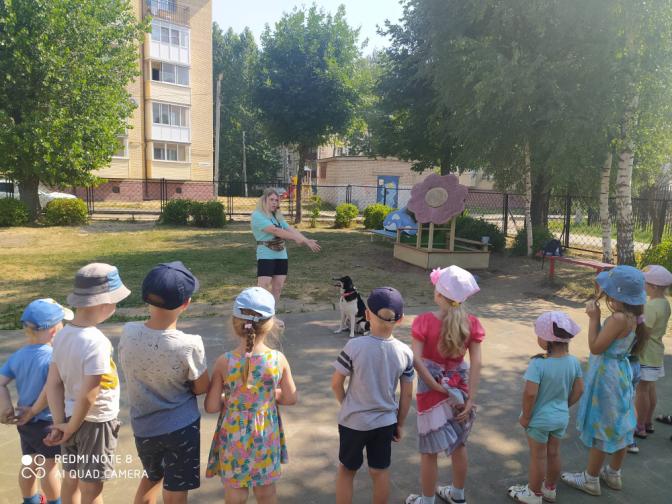 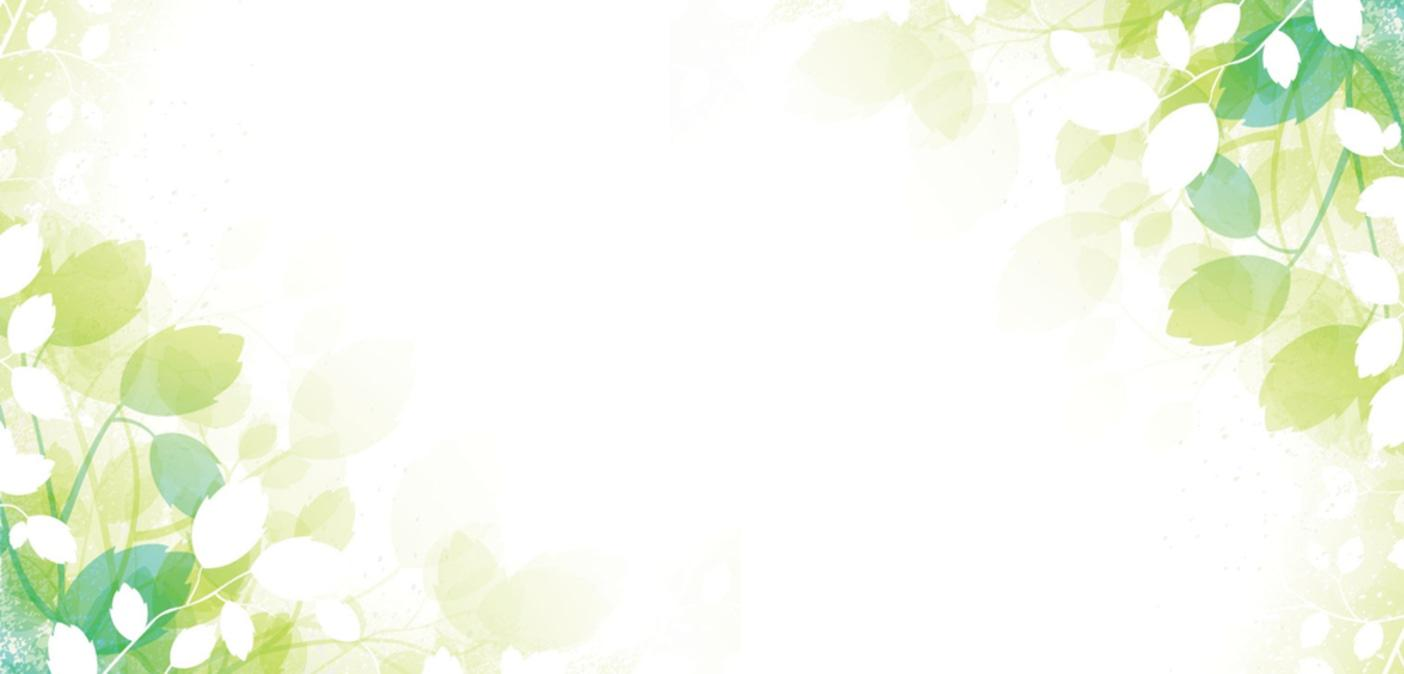 Тематическое занятие по пожарной безопасности
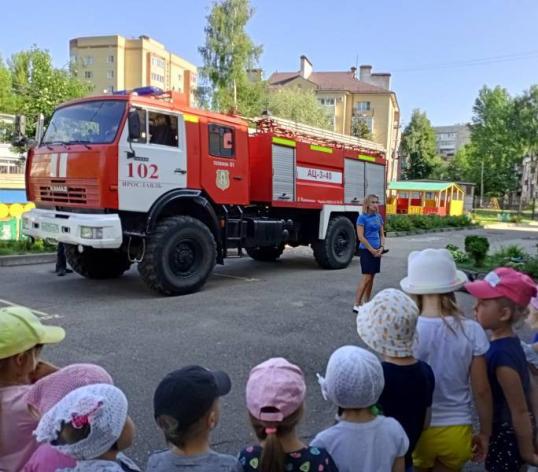 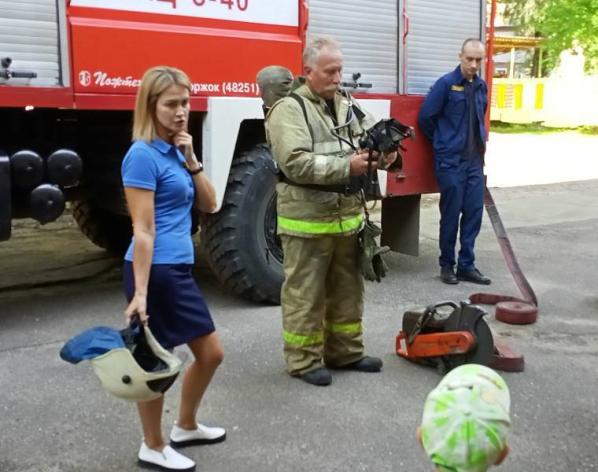 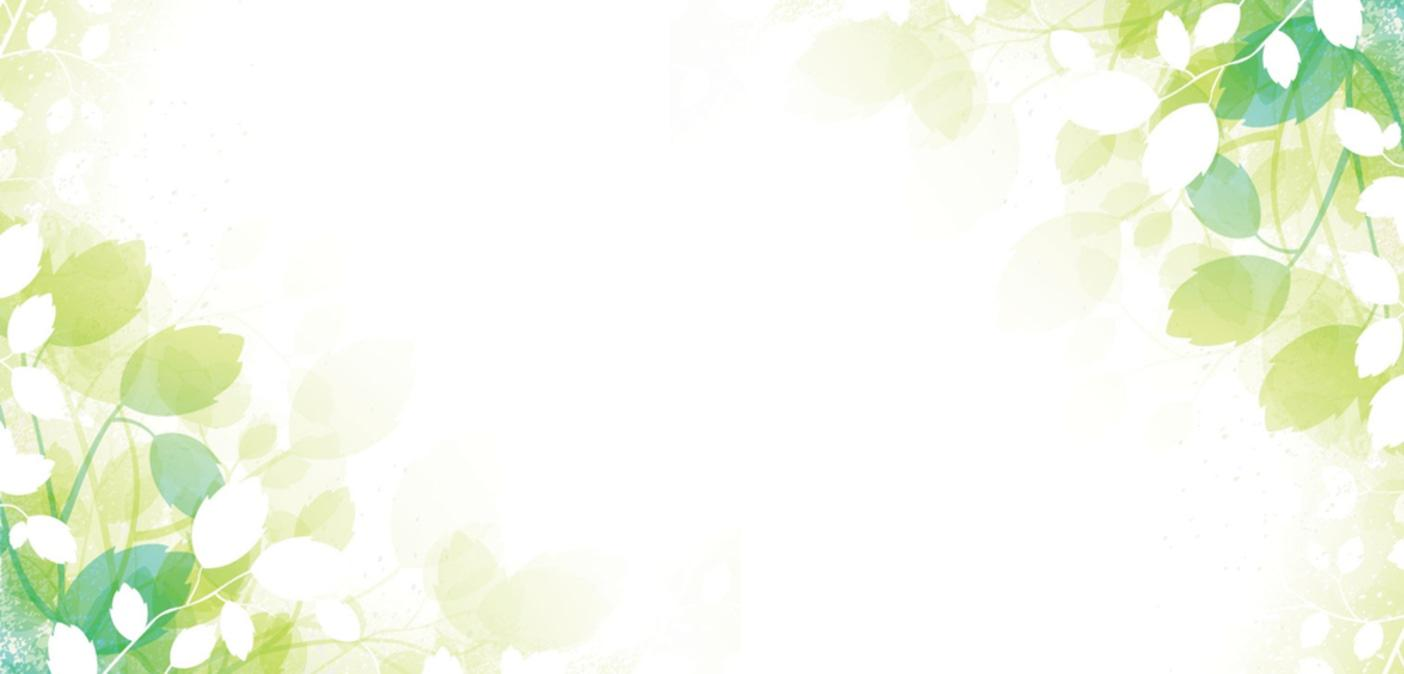 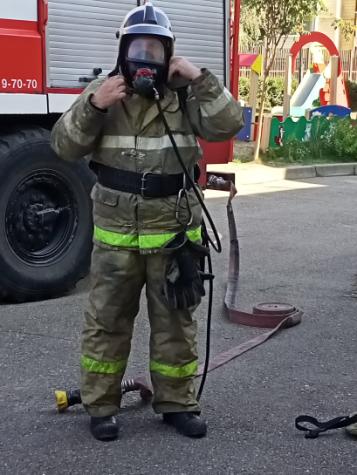 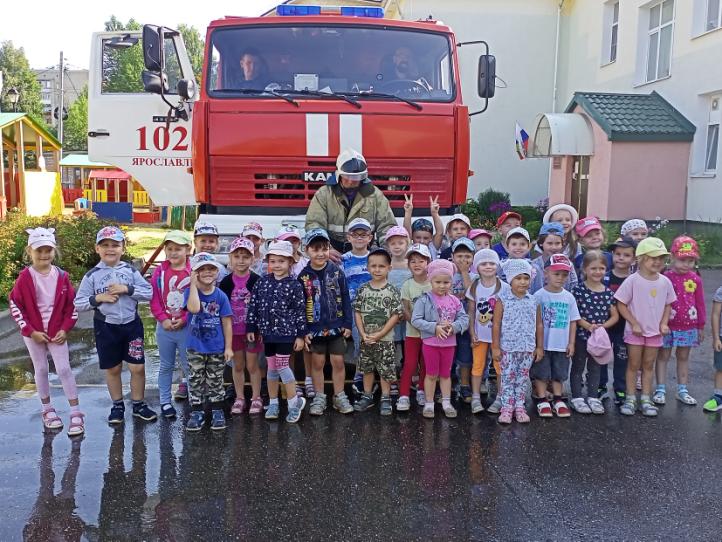 Тематическое занятие 
по пожарной безопасности
Развлечение для детей 
«Дядюшка Леший и его семейство»
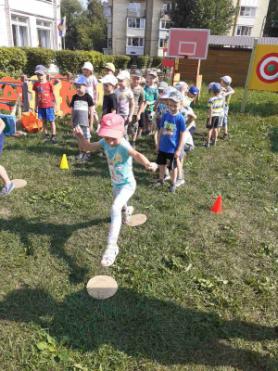 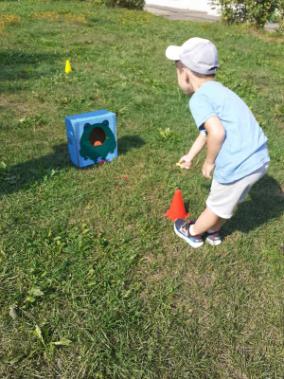 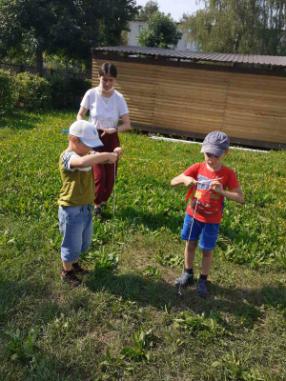 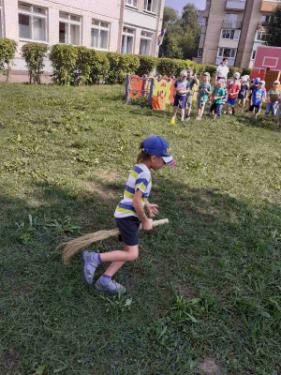 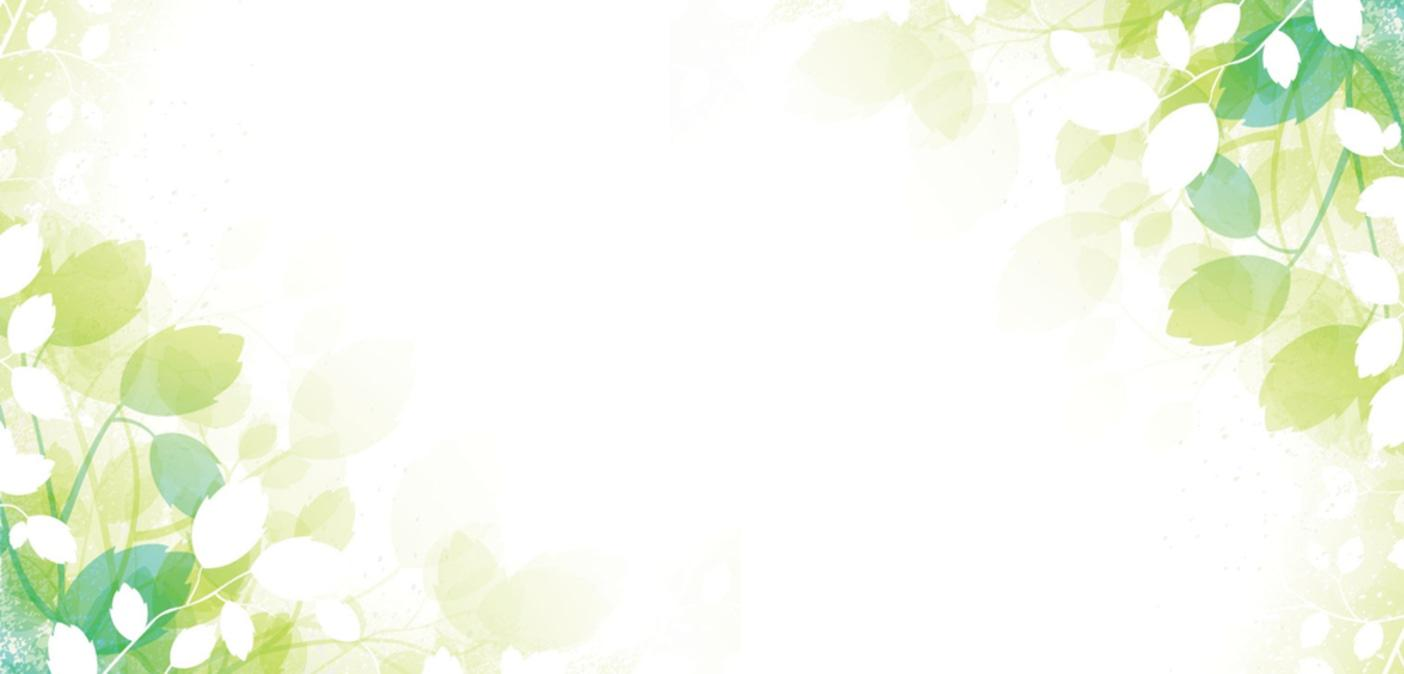 «День мяча»
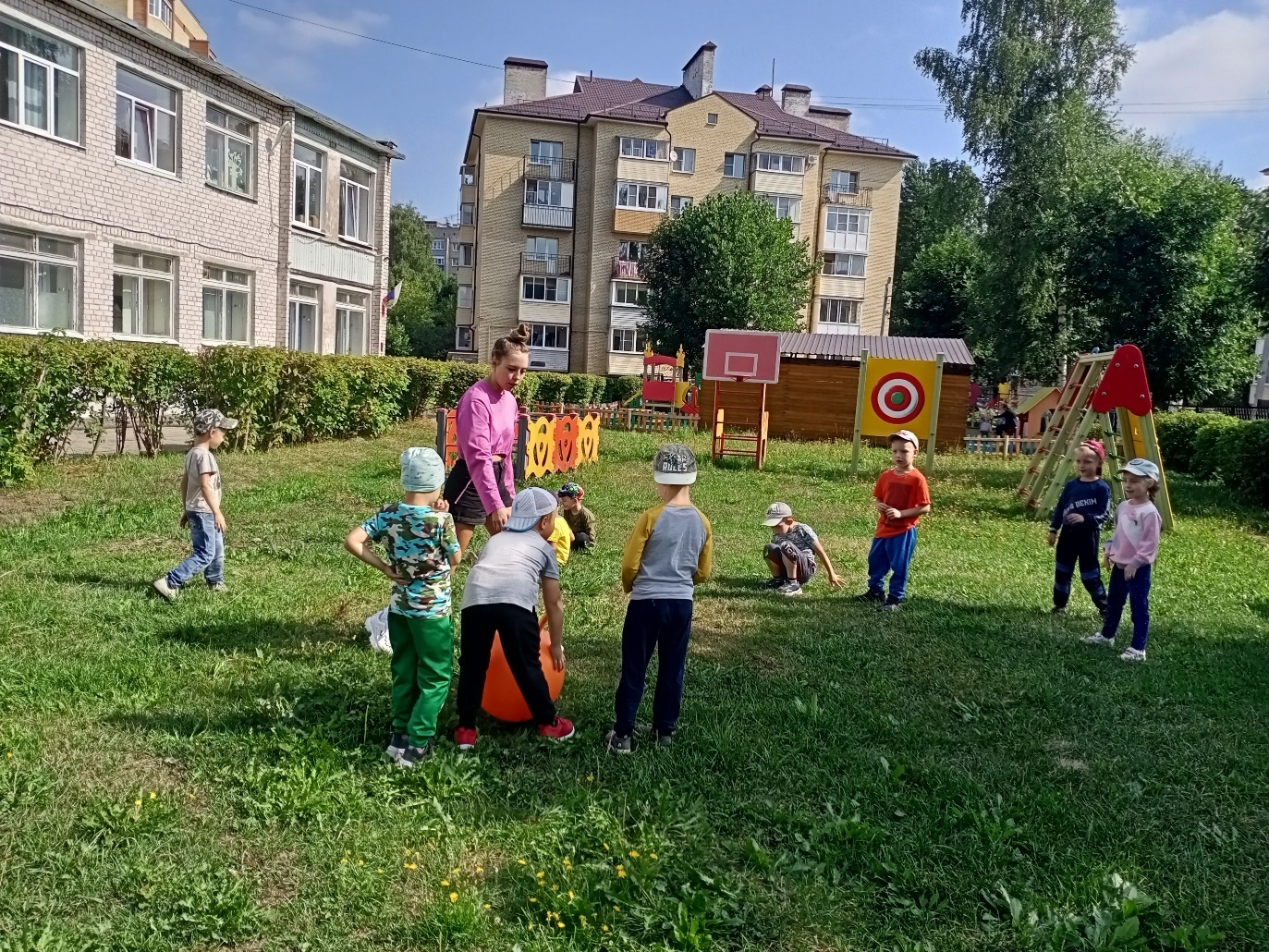 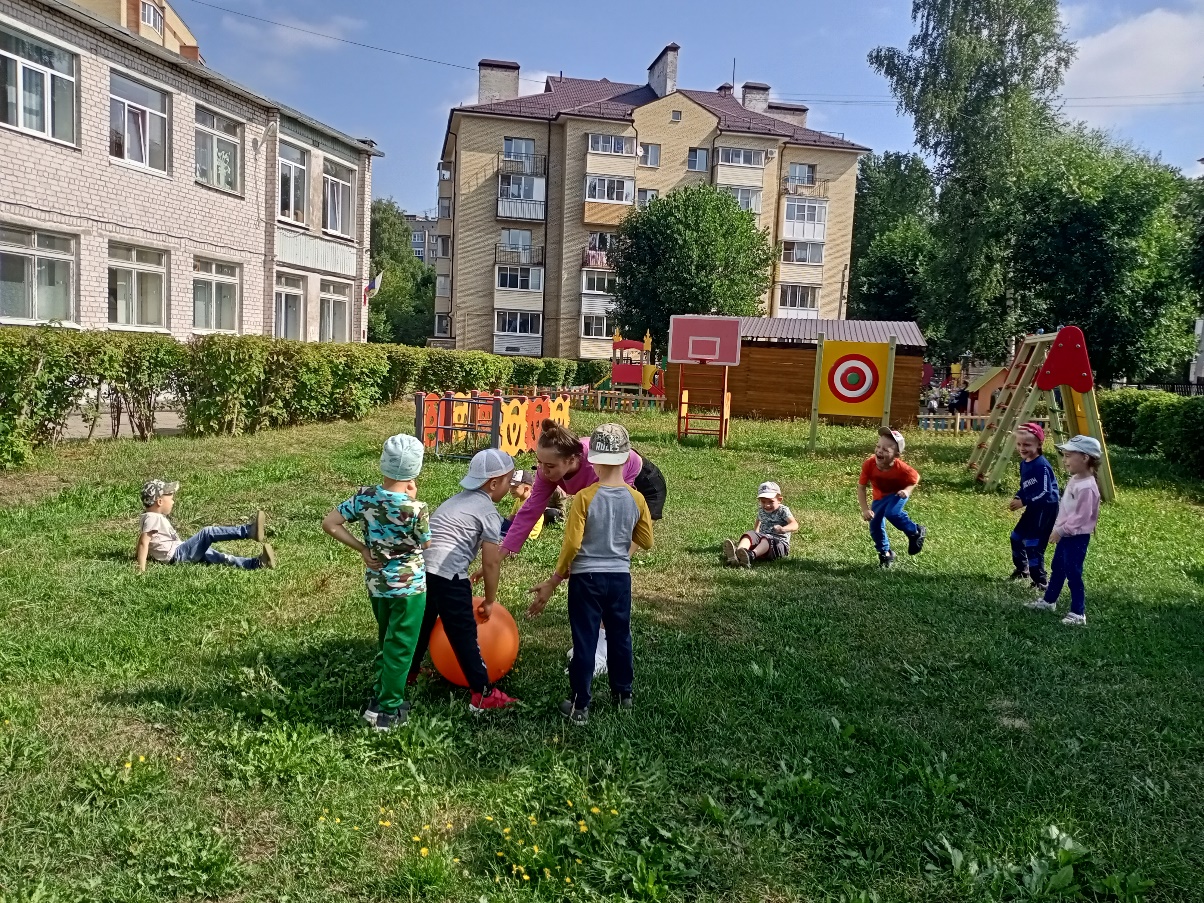 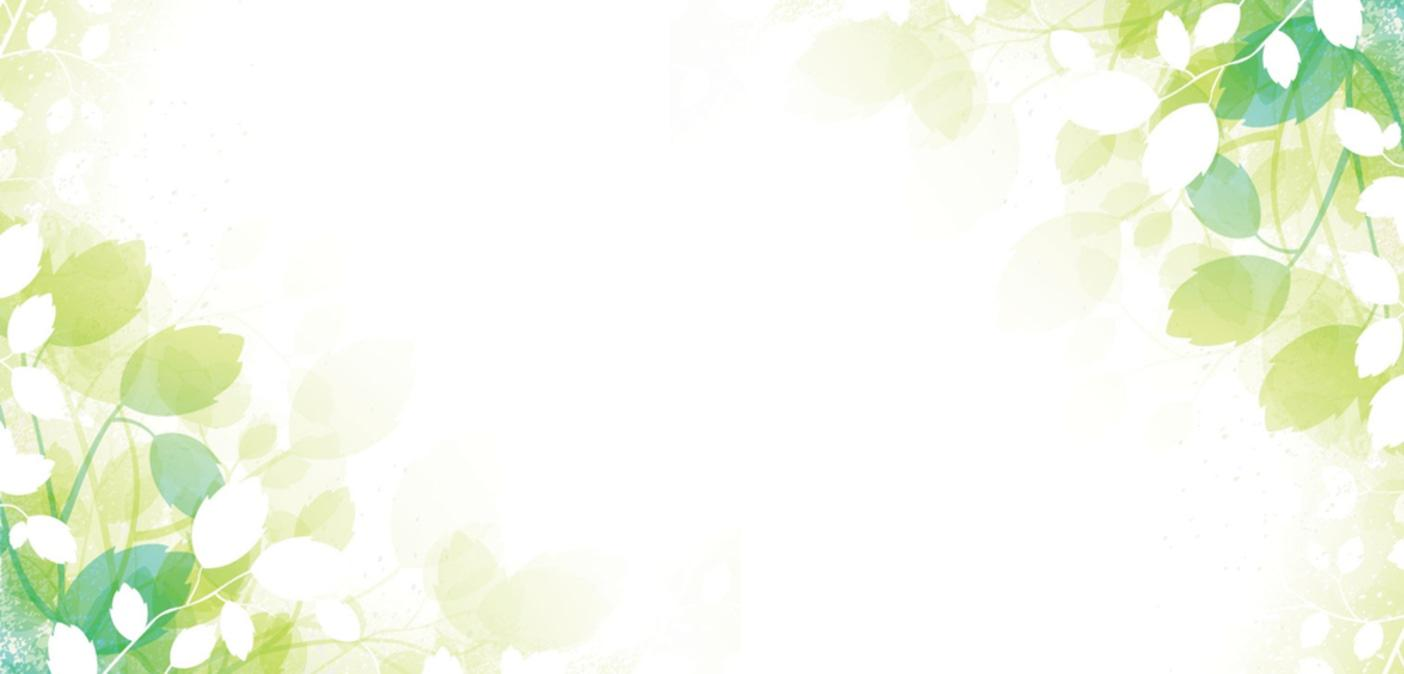 Спасибо за внимание!